Conferința Națională
Guvernare eficientă şi viabilă a IÎPT
Silviu Gîncu, șef DÎPT, MECC
AUTOGESTIUNEA FINANCIAR-ECONOMICĂ A IIPT: REALITĂȚI ȘI PERSPECTIVE
www.mecc.gov.md
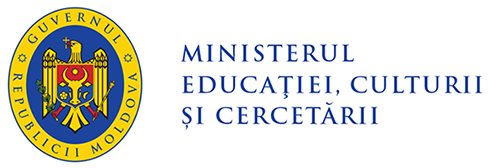 Guvernare  ?
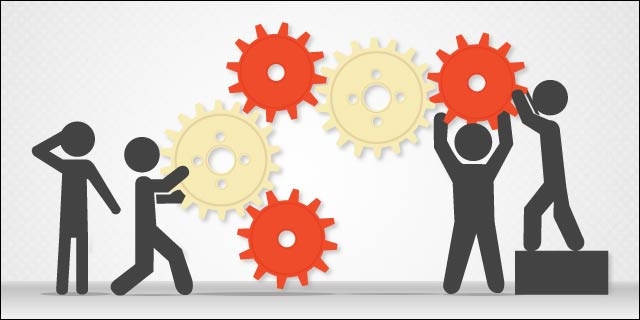 Cadru de politici

Cadru instituțional
MECC
Guvern
ANACEC
?
IIPT
M. resort
CE
[Speaker Notes: ? – asociații instituțiionale
MECC – consiliul elevilor]
AUTOGESTIUNEA FINANCIAR-ECONOMICĂ
Cadru de politici
Activitatea financiar-economică

HG 1077/2016
HG 1234/2018
Ordinul 232/2019
Ordinul 323/2019
Procesul de studii

Desfășurarea procesului de studii
Examenul de calificare
Procesul de admitere
etc.
Consiliul  de administrație
Normarea timpului de muncă
Art. 140 pct. (1), lit l) din Codul Educației:
MECC elaborează şi aprobă normele de personal, de muncă şi de finanţare în sistemul naţional de educaţie

Ordinul nr. 323/2019 – Anexa nr. 4 Metodologia de repartizare a timpului de muncă al cadrelor didactice și manageriale din ÎPT

Tabelul 1 și 2 - Structura timpului de muncă a cadrului didactic (maistrului instructor) pentru o normă didactică
Activitatea de predare-învăţare-evaluare – 18 ore;
Activitățile de pregătire pentru realizarea procesului educațional – 9 ore;
Activitatea metodico-ştiinţifică şi de creaţie – 2 ore;
Activitatea complementară educaţională şi de îndrumare – 5 ore;
Alte activități didactice – 1 ore.
Total 35 ore


Ne propunem ca Statele de personal să fie aprobate pentru durata unui an de studiu și nu a unui an financiar, din anul 2020
Ordinul 323/2019
Reglementări:

Statele tip și normele de personal

Metodologia de elaborare a acestora

Conform pct. 9 sbpct. 2) al ordinului, la data de 1 decembrie Statele de personal se prezintă spre aprobare

Ne propunem ca Statele de personal să fie aprobate pentru durata unui an de studiu și nu a unui an financiar, din anul 2020
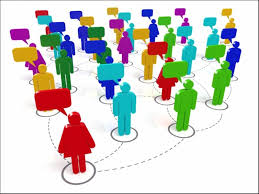 Bugetul IIPT
Limita de cheltuieli pentru comanda de stat = A x B x C,
unde:
A – numărul de elevi;
B – costul mediu de instruire;
C – coeficientul de program;
Costul mediu de instruire per elev se realizează prin ajustarea acestuia la nivelul resurselor disponibile.

Ne propunem să modificăm această abordare, pornind de la costul real, dar pornind de la resursele disponibile.
Dezvoltarea HG 1077/2016
Colaborare
Prin Ordinul nr. 795 din 24 iunie 2019 - au fost aprobate domeniile de specializare ale CE, care conform pct. 9 din Regulamentul nr. 1158/2015 - responsabilități:




asigurare didactică, curriculară
coordonare și ghidare IIPT
formare profesională continuă 
a cadrelor didactice
certificare a competențelor profesionale
cooperare cu mediul economic
ghidare în carieră și promovare a ÎPT
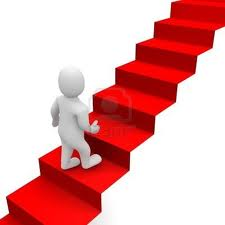 Mulțumesc pentru atenție
Silviu.gincu@mecc.gov.md
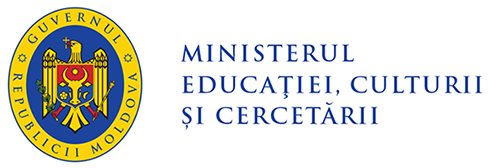